Северная Америка
Задачи
Исследовать материк Северная Америка и определить площадь материка и крупнейшие географические объекты.
Узнать о климате, рельефе, внутренних водах Северной Америки.
Изучить население Северной Америки и крупнейшие города
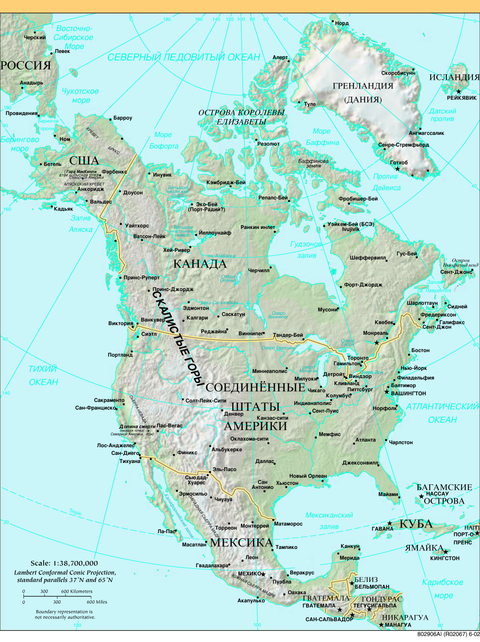 Северная Америка, материк в северном полушарии, пересекается тропиком и полярным кругом. Площадь - 20,36 млн км2. Омывается Тихим, Атлантическим и Северным Ледовитым 
океанами. Берега сильно изрезаны.
Геологическое строение и рельеф
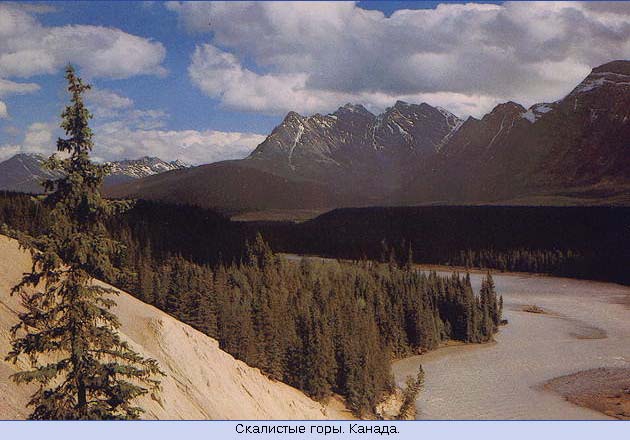 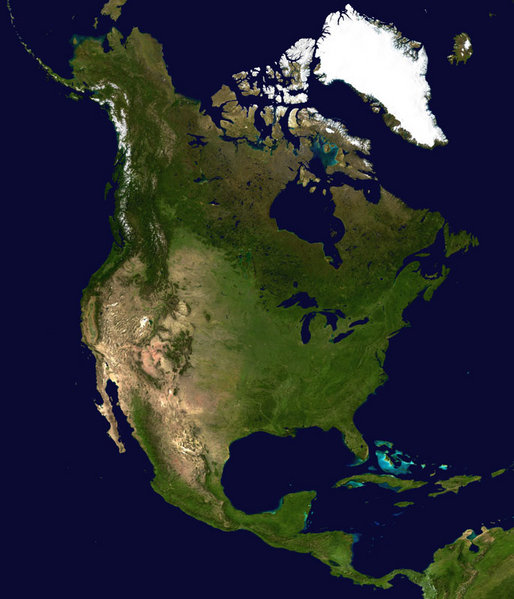 Климат
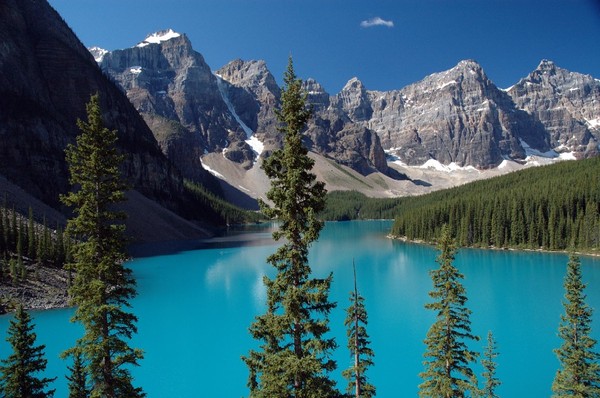 Чрезвычайно разнообразен из-за больших размеров материка.
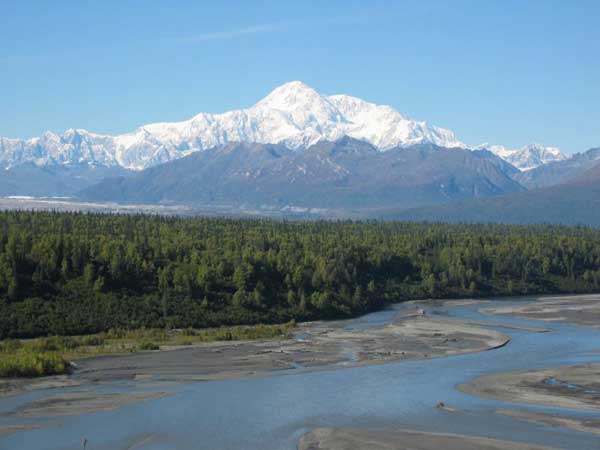 Реки и озера
Реки Северной Америки принадлежат бассейнам Атлантического и Северного Ледовитого океанов. Крупнейшая речная система Миссисипи с Миссури и притоками. 
Знамениты американские Великие озера: Верхнее, Мичиган, Гурон, Эри, Онтарио.
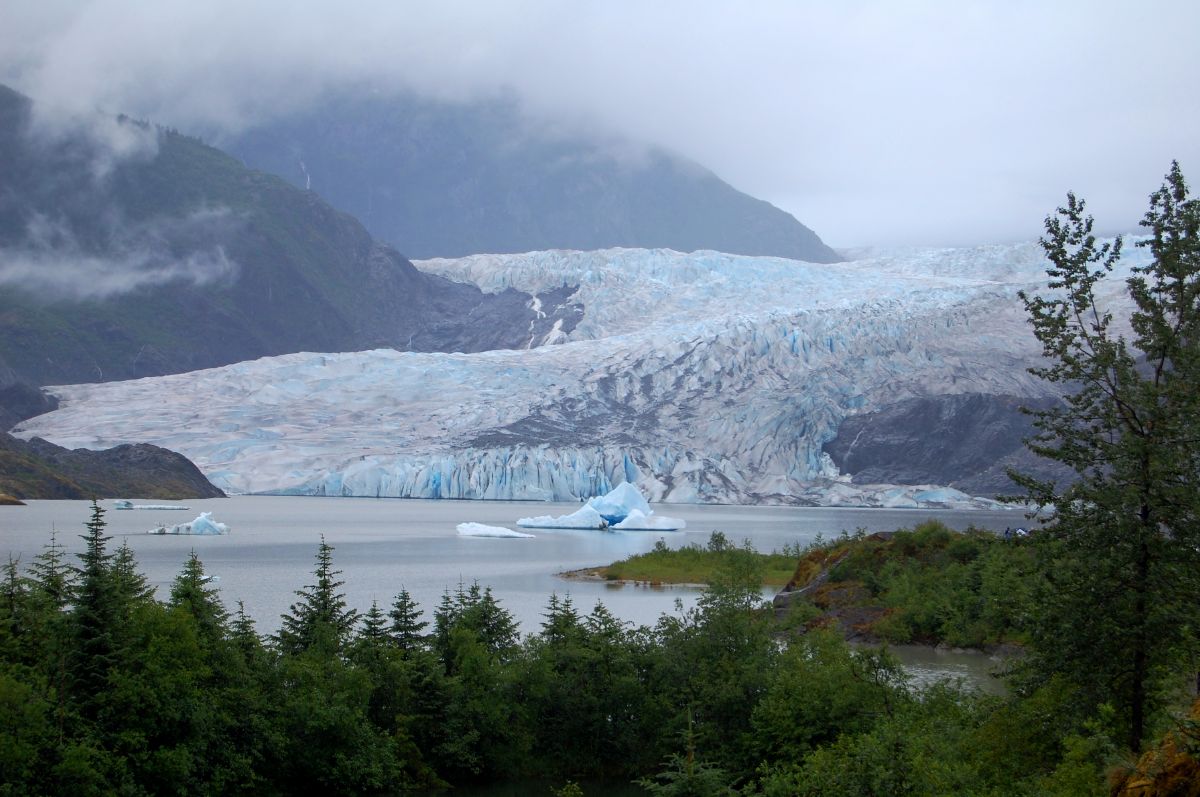 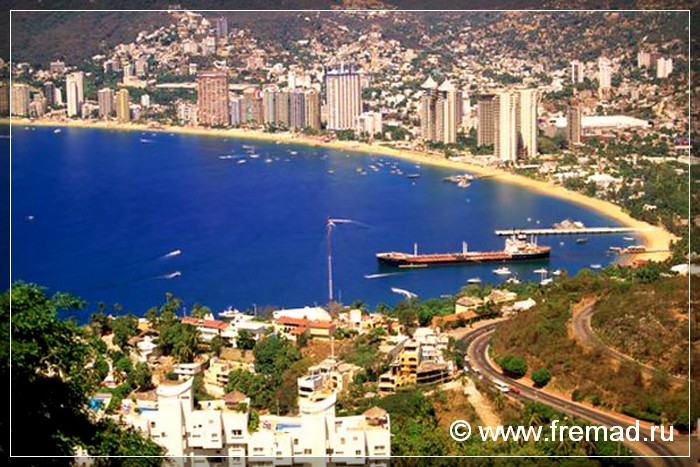 Население
Около 400 млн человек. Коренное (индейцы, алеуты, эскимосы) относится к монголоидной расе. Большинство населения - выходцы из Европы. Потомки завезенных из Африки рабов составляют более 20 млн человек, много смешанного населения.
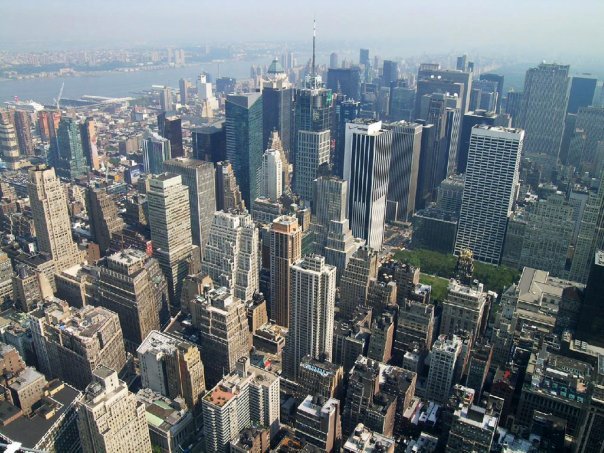 Государства
Канада, США и Мексика. В Центральной Америке - несколько маленьких государств, составляющих вместе с государствами Южной Америки Латинскую Америку.
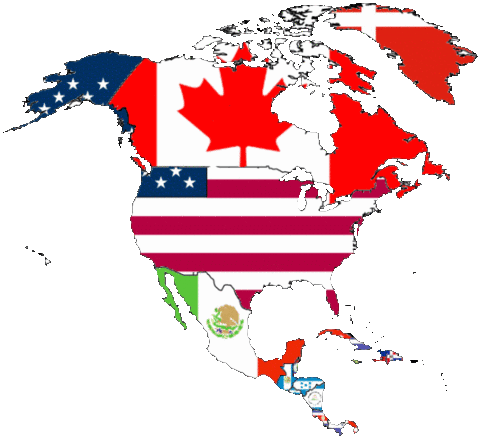 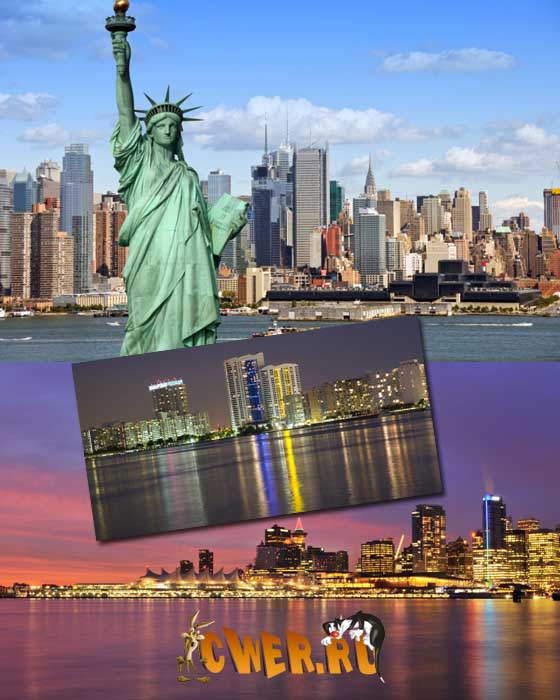 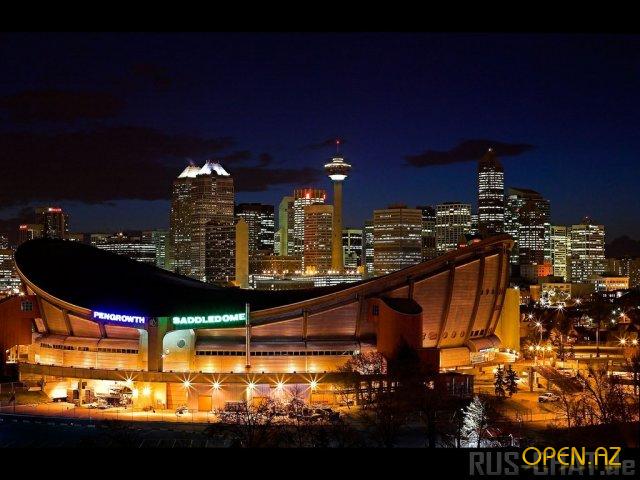 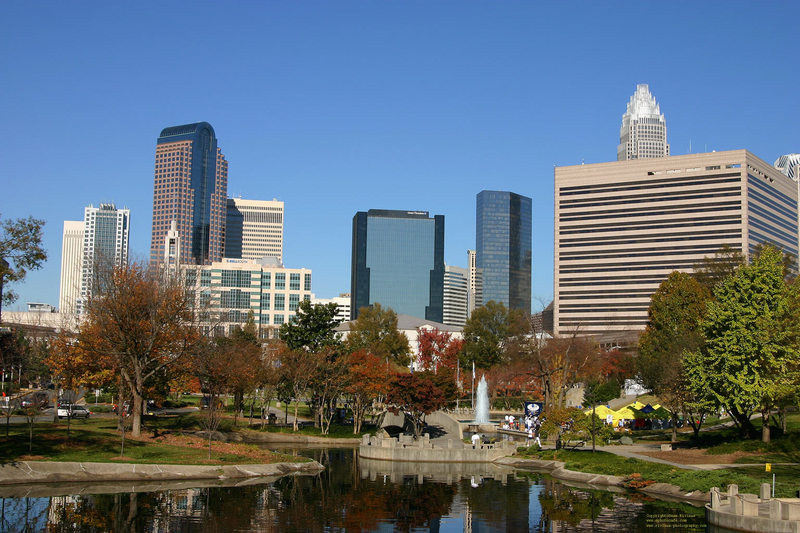 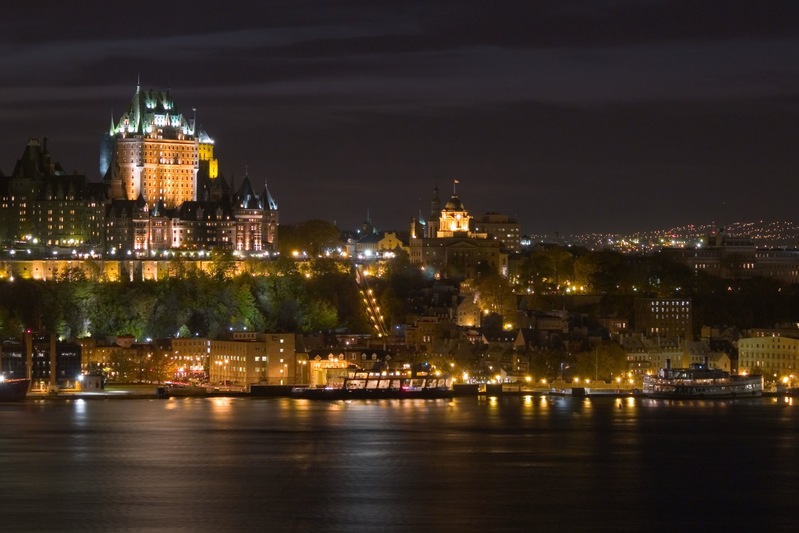 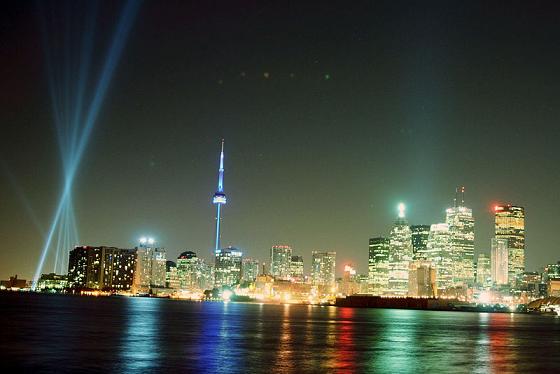